大中票券債券市場展望雙週報
2024/11/11
Peter Tsai
市場回顧
最近一週，美債10y利率經歷大幅震盪，在大選結果前，10y利率大漲超過4.40%。選舉結果確定後，川普交易退潮與聯準會再次降息一碼，美債10y利率回跌到4.40%下方。上週五美債10y利率收在4.3043%。台債市場近期受到美債影響，利率小漲，但交易量少，仍屬區間整理。截至上週五，10y利率收在1.53%，5y在等殖系統已經久未成交。
歐債十年期利率走勢圖
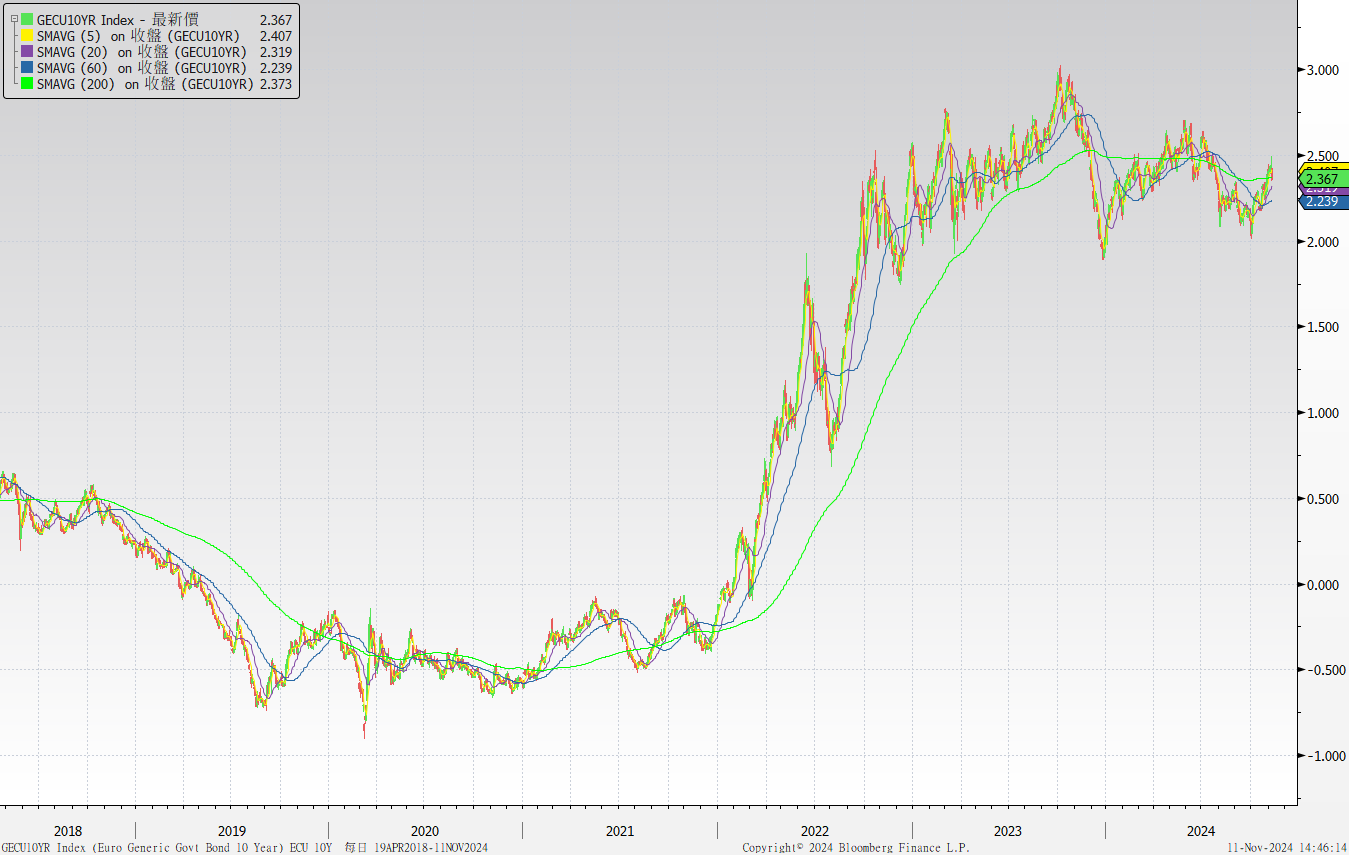 美債十年期利率走勢圖
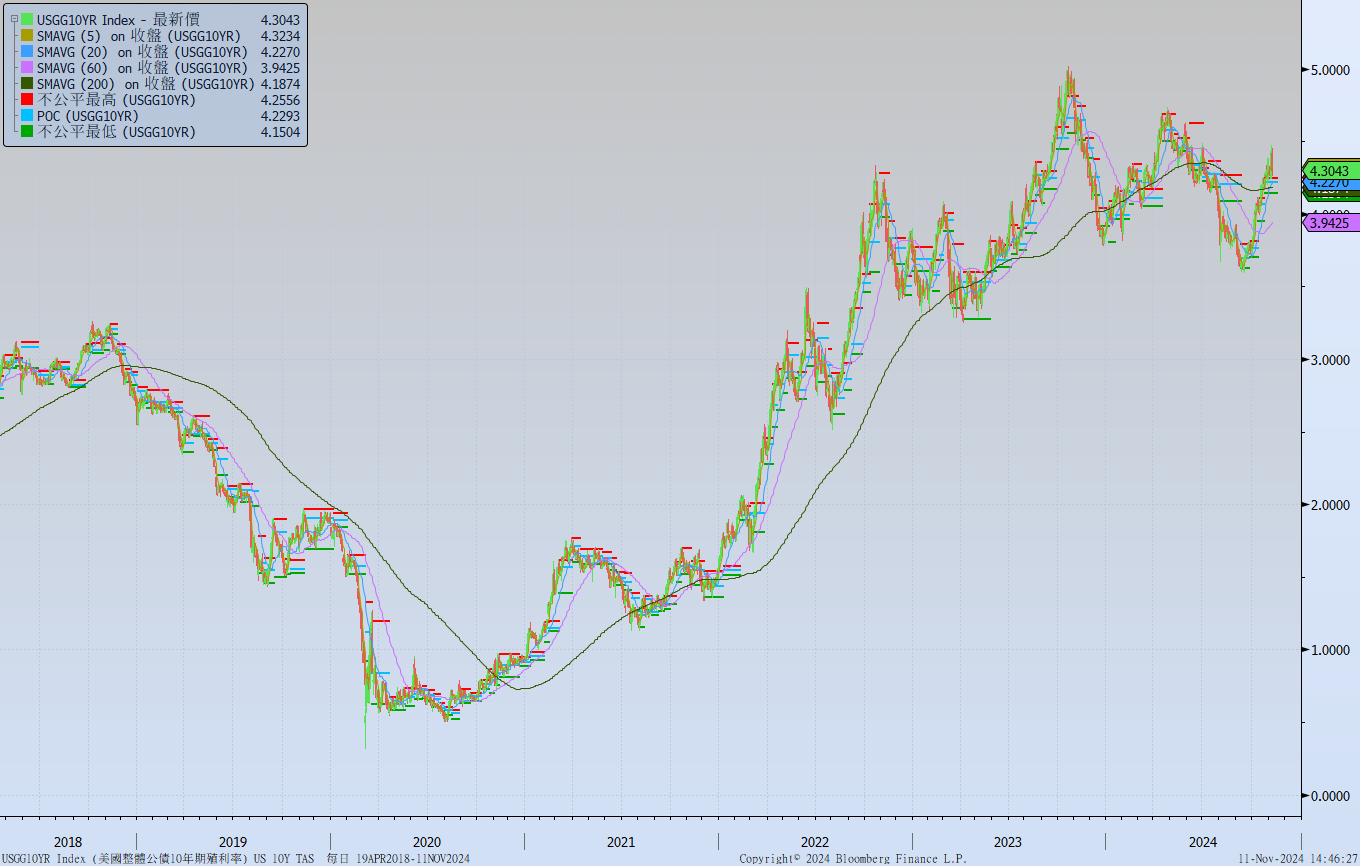 日債十年期利率走勢圖
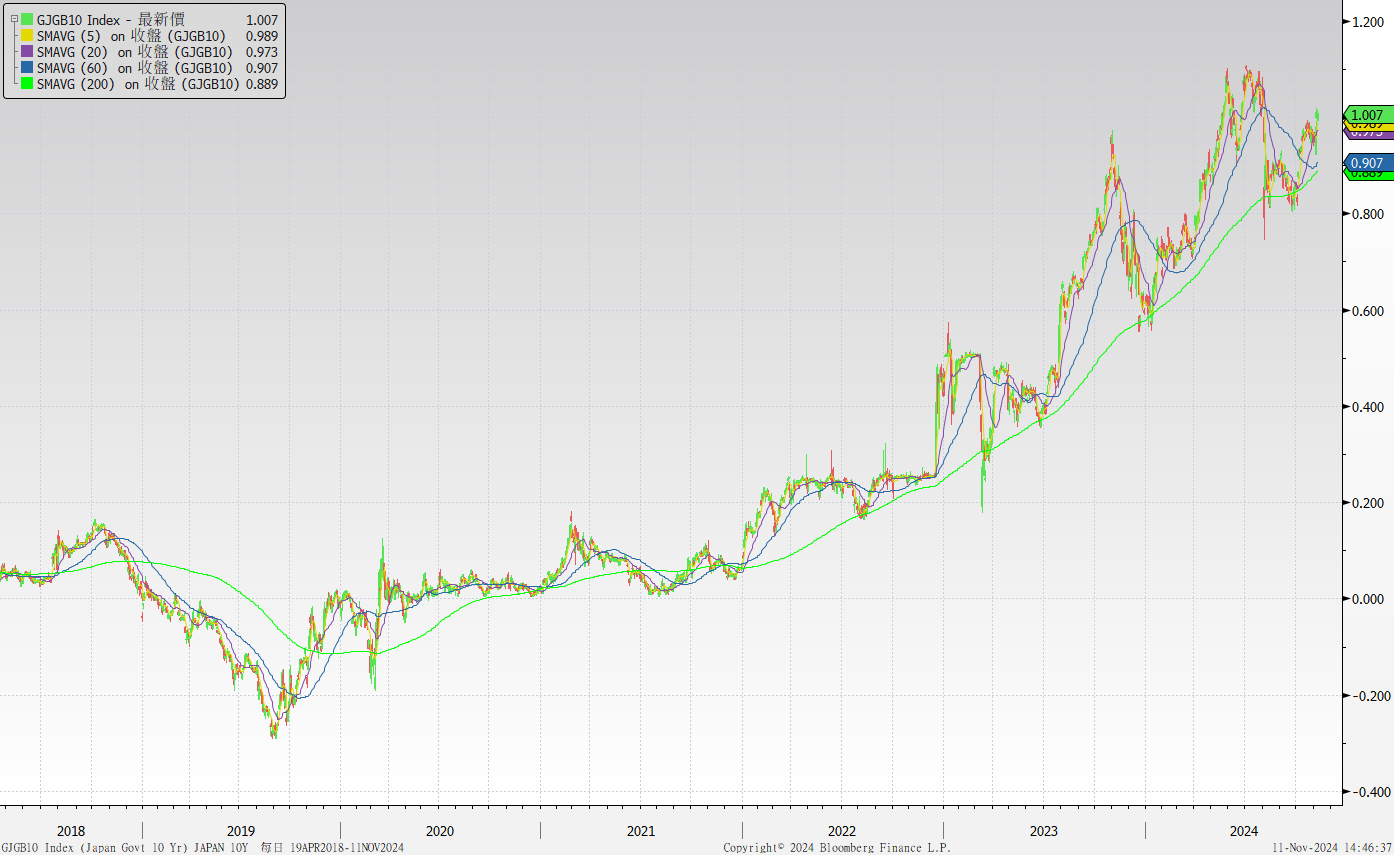 台債十年期利率走勢圖
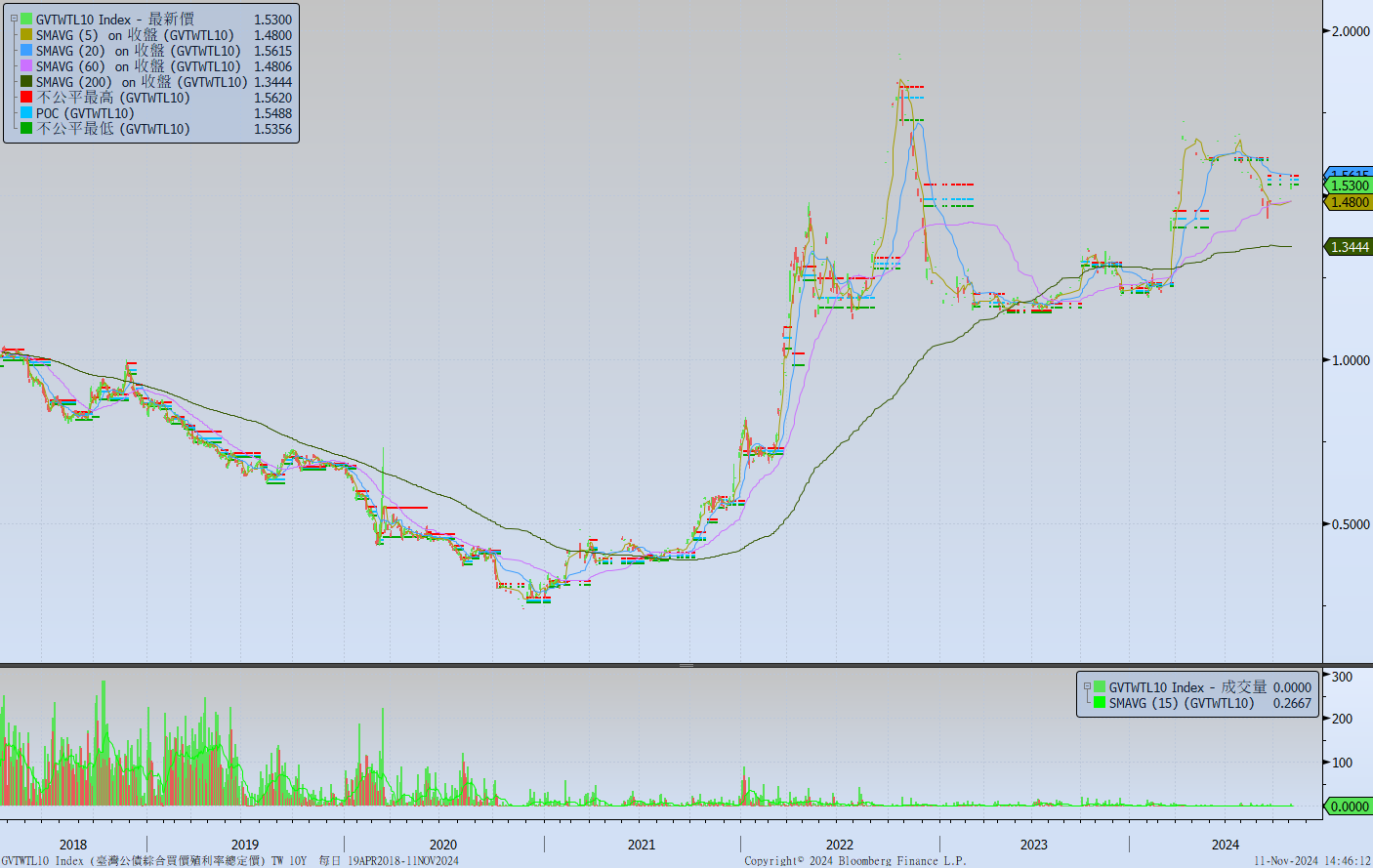 主要國家殖利率曲線
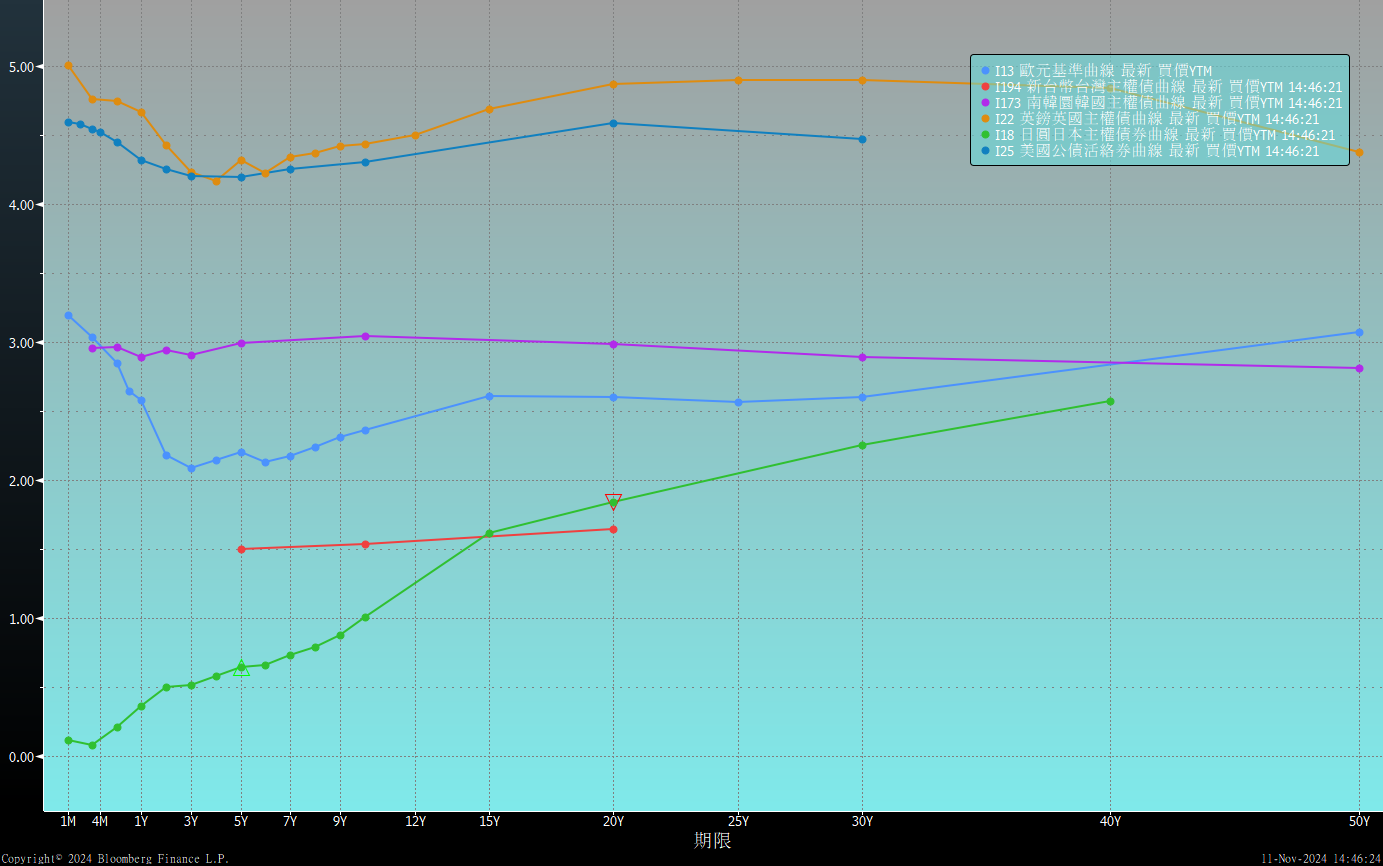 原物料指數
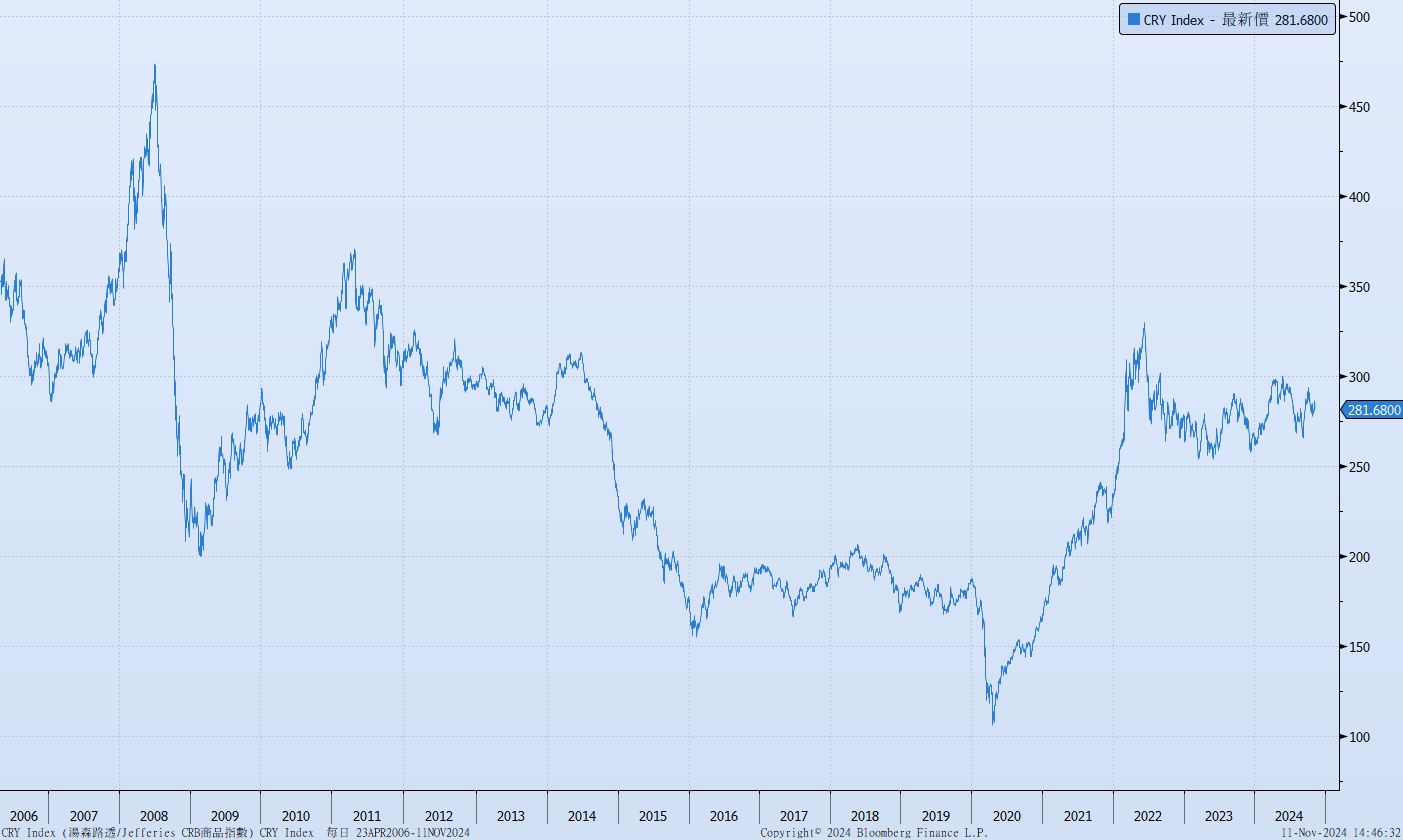 美國GDP成長率
密大消費信心
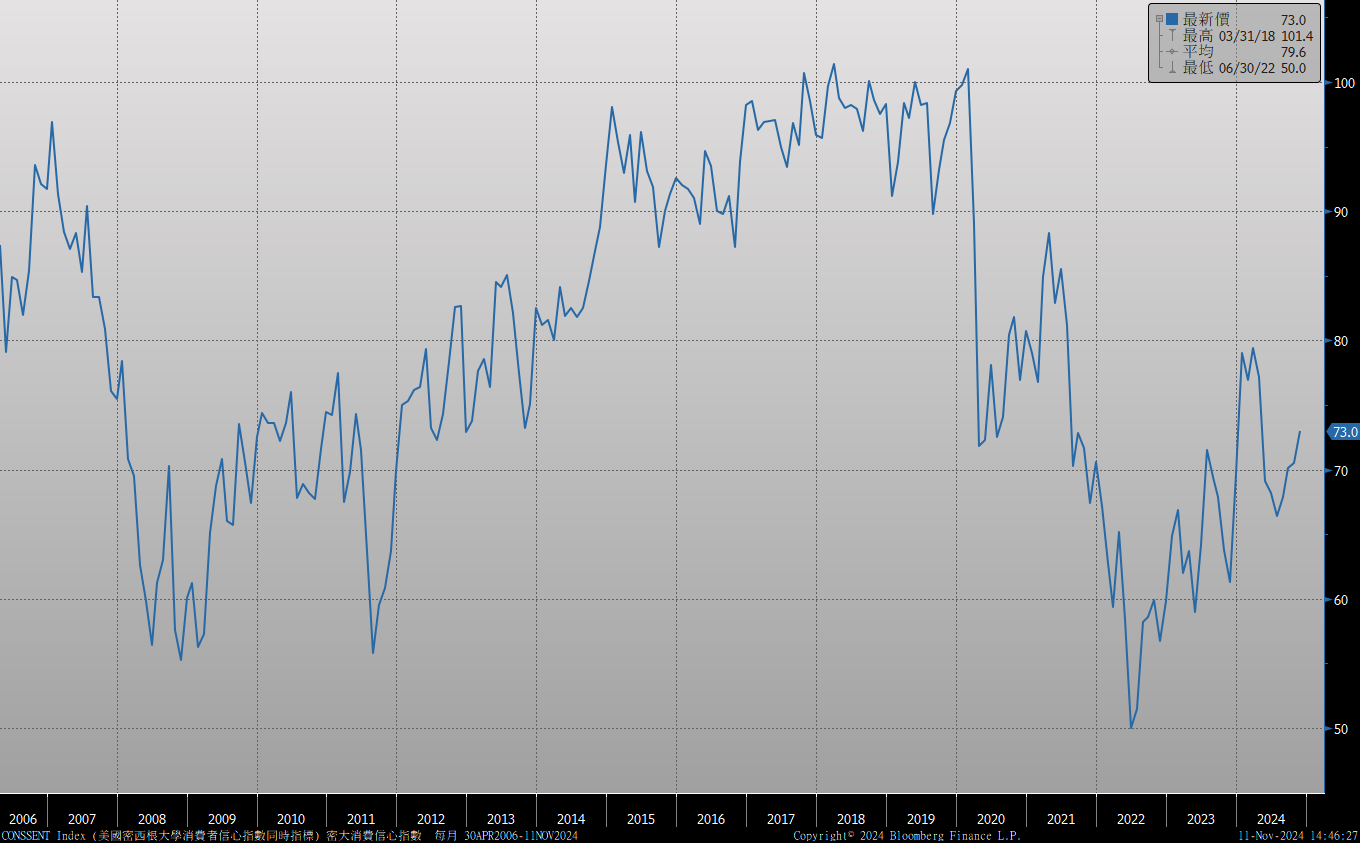 美國個人消費支出核心平減指數 經季調(年比)
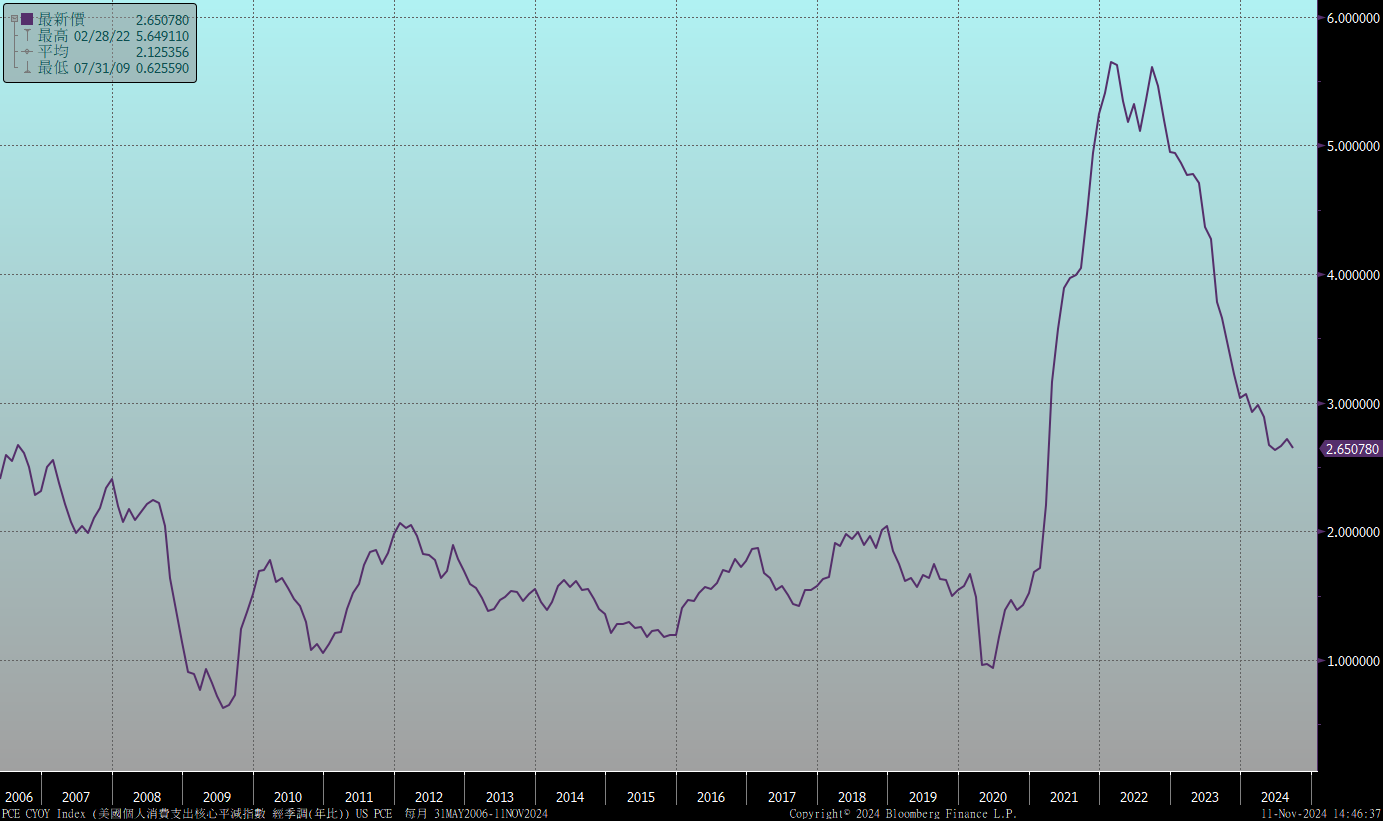 美國就業情況
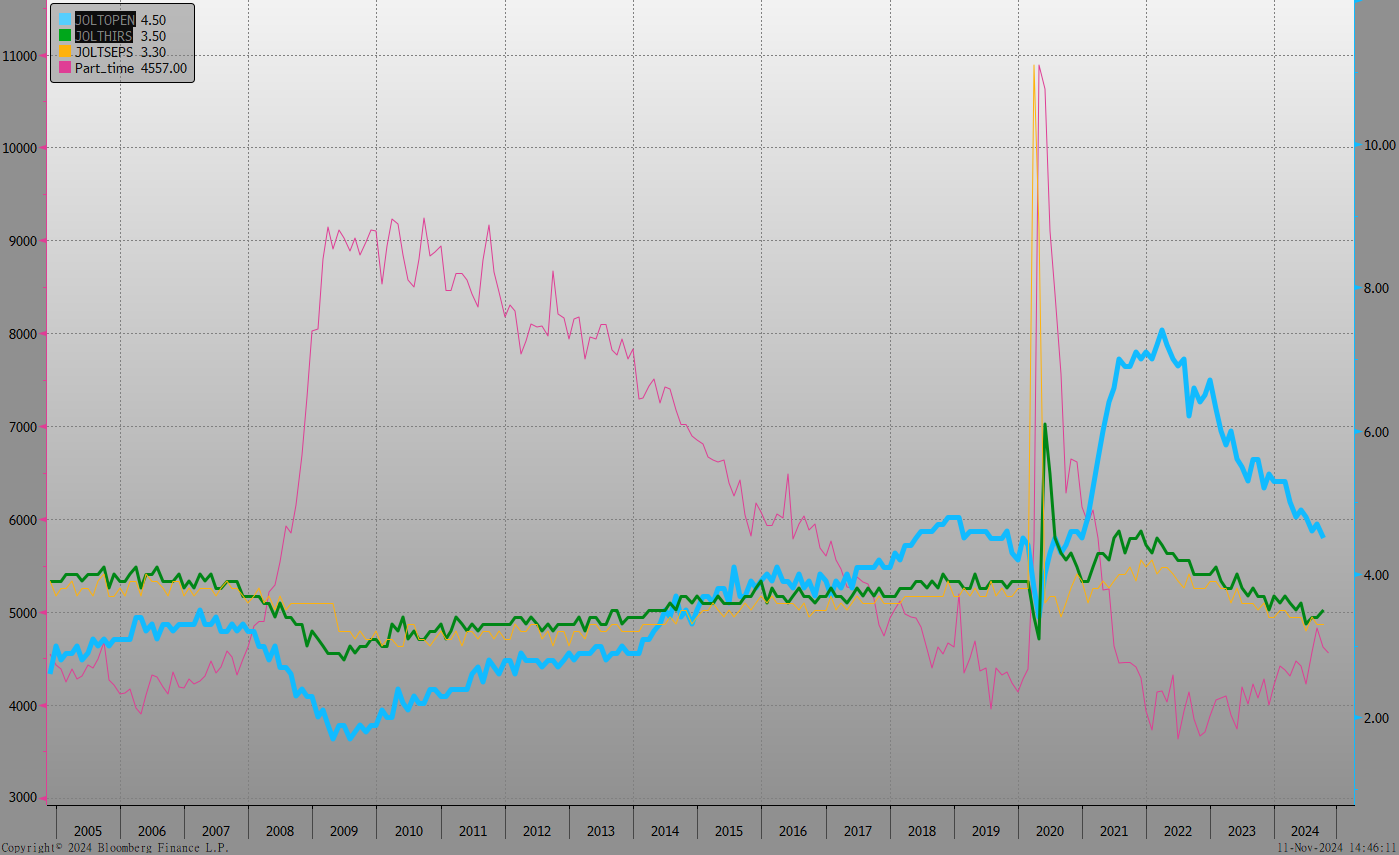 美國非農就業人數
美國新屋及成屋銷售
ISM指數
SOFR OIS
經濟數據預報
市場展望
從利率走勢看，美債10y利率月線與季線皆呈上升趨勢。利率走勢在大選過後，出現下修，市場評估川普新政與未來通膨走勢，以調整對明年FED降息幅度的預估。
經濟數據方面，即將公布德國11月ZEW調查，預估較前期增加。另有美國10月CPI與PPI，預估微增。目前美公債利率出現漲多拉回，預估在新政上路前，利率轉為盤整，隨經濟數據起伏。台債市場，公債殖利率受到籌碼因素影響，對美債近期走勢僅小漲反應。5年期IRS利率則一度上漲後拉回，未能突破2.0%。操作上，考量通膨因素與養券成本偏高，台債建議在初級市場根據養券空間擇優布局。